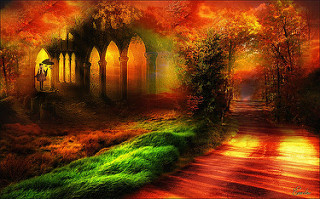 What do you think sly means?
Turn and talk to your friends.
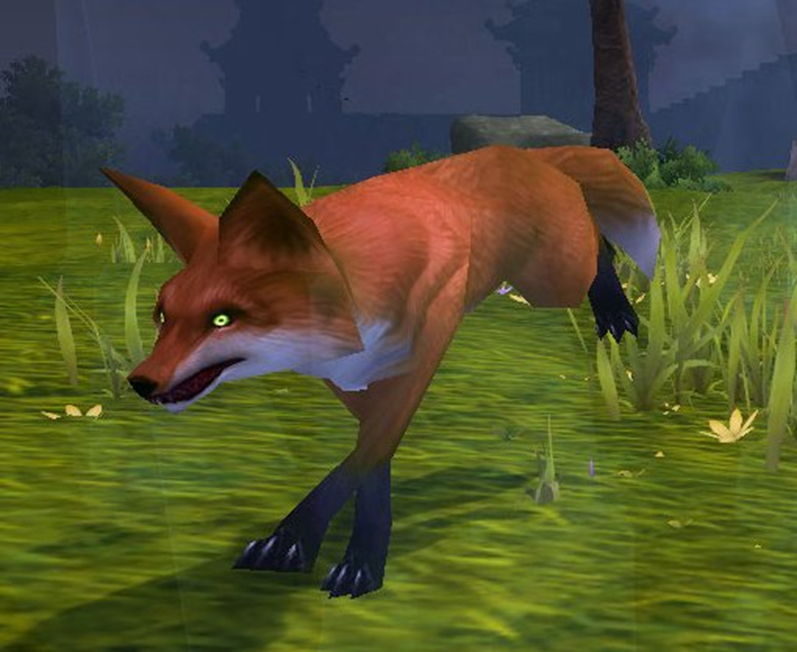 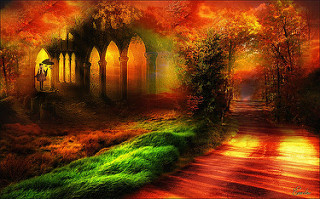 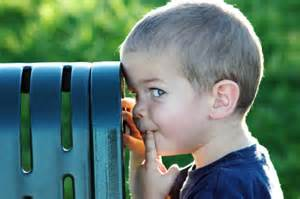 *Sly*
definition: 
clever in a dishonest way
mischievous 
sneaky
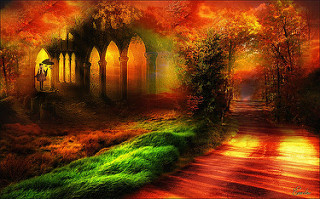 *Sly*
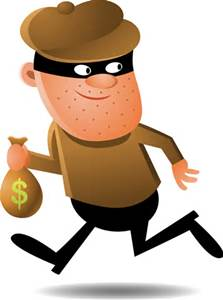 part of speech: adjective
pronunciation: ˈslī
*Sly*
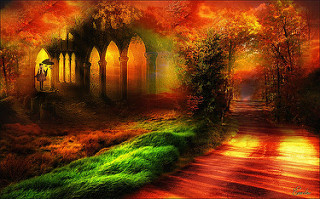 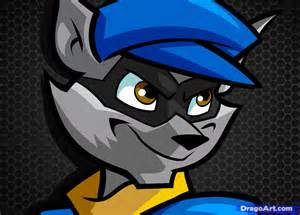 Synonyms:
crafty
naughty
tricky
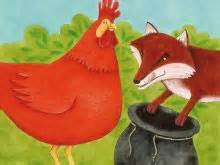 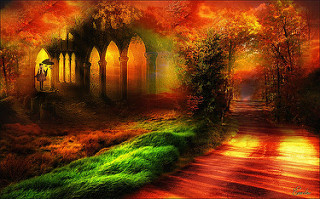 *Sly*
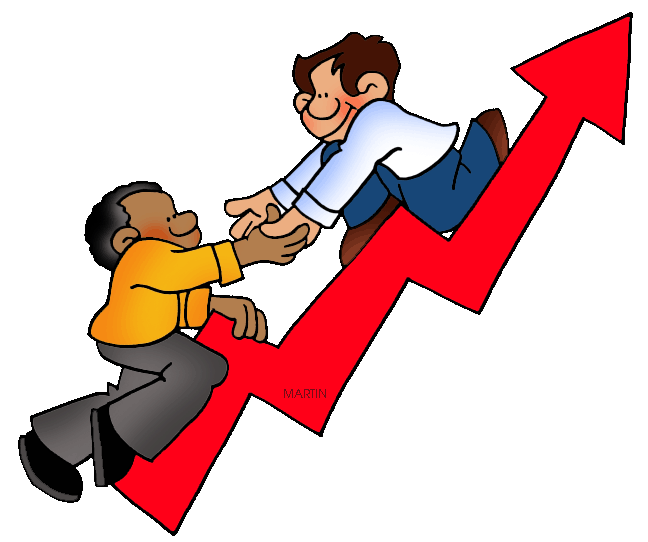 antonyms:
behaved
honest
*Sly*
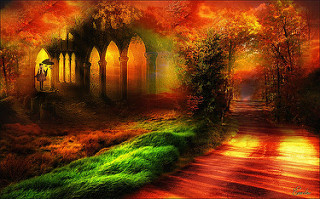 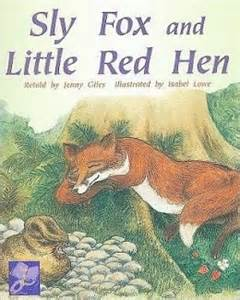 The sly fox stole 
the hen’s eggs.
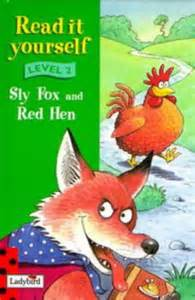 *Sly*
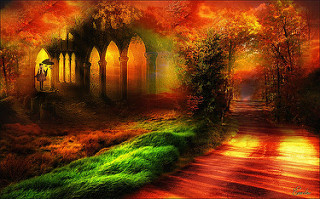 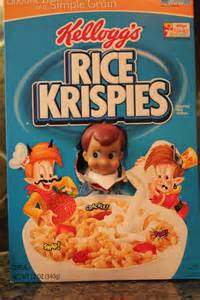 The sly elf hid many places in our house during Christmas.
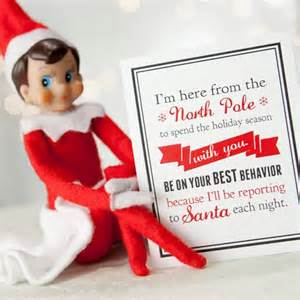 *Sly*
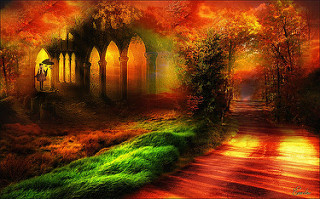 The thief was sly when he robbed the bank.
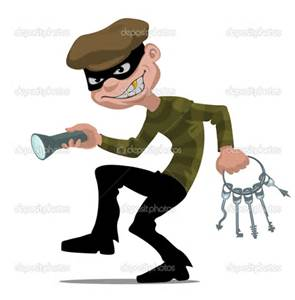 *Sly*
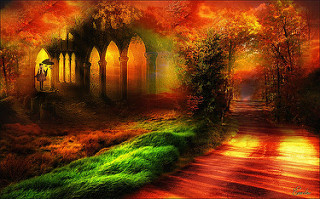 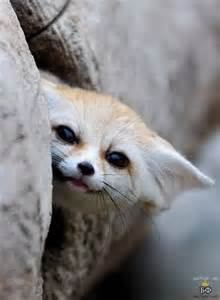 Did you see the sly animal hiding in the bushes?
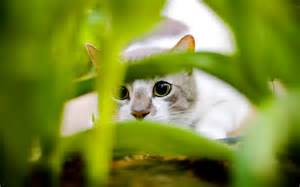 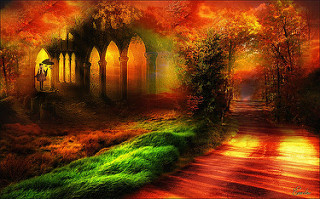 Write a sentence with the word sly in it. Add as many details as you can.